Муниципальное общеобразовательное учреждение «Средняя общеобразовательная школа №4»
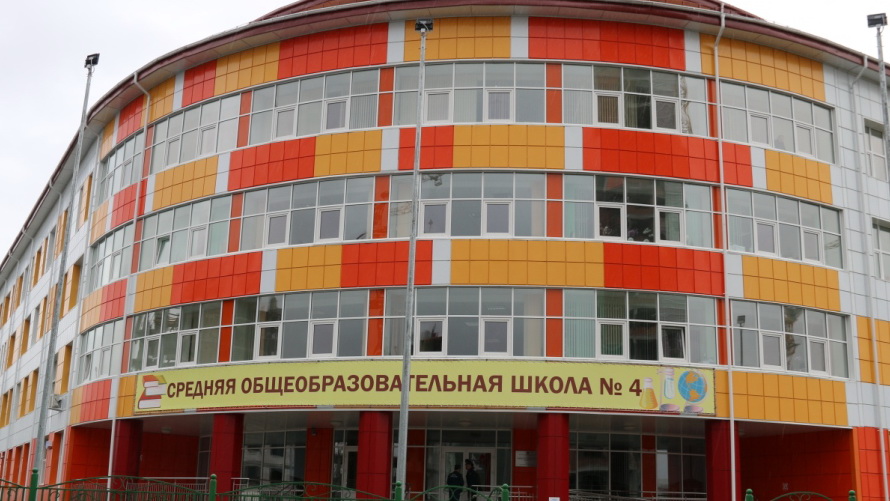 Приготовление поварами школьной столовой горячего завтракаМладшим школьникам очень важно правильно питаться, так как в это время они усиленно растут, набирают массу тела. Особенно важно, что к 8 годам в основном заканчивается формирование нервной системы.
Меню горячего завтрака
Необходимый набор продуктов
Приготовление каши гречневой рассыпчатой:Гречу перебирают, засыпают в подсоленную воду и варят до загустения помешивая. Когда каша сделается густой, перемешивание прекращают, закрывают крышкой и варят до готовности, затем вливают растопленное сливочное масло. Подают гречу при температуре 65 градусов.
Приготовление мяса птицы в томатном соусе:филе индейки нарезают брусочками по 10-15 грамм, морковь и лук шинкуют соломкой и пассеруют на сливочном масле с добавлением томат-пюре. К овощам добавляют филе индейки и воду, соль. Тушат до готовности в течении 15-20 минут. Подают при температуре 65 градусов.
Чай с лимоном содержитбольшое количествовитамина С. Чай с долькойлимона помогает уберечьсяот простуд и вирусныхзаболеваний в периодмежсезонья. Лимонусиливает тонизирующиесвойства чая. И этот напитокдарит детям заряд бодрости
Завтрак - это ваша энергия на весь день. "Организм с утра "голый и босый", - поэтому ему нужен хороший заряд энергии. Замечено, что завтрак на 30% повышает работоспособность, оказываясь для детей настоящей «пищей для мозга».  Поэтому независимо от того, предстоит вам тяжелый рабочий день или легкий - позавтракав, вы справитесь с работой быстрей и сделаете ее качественней. Лучше всего завтракать до 9-10 часов утра.
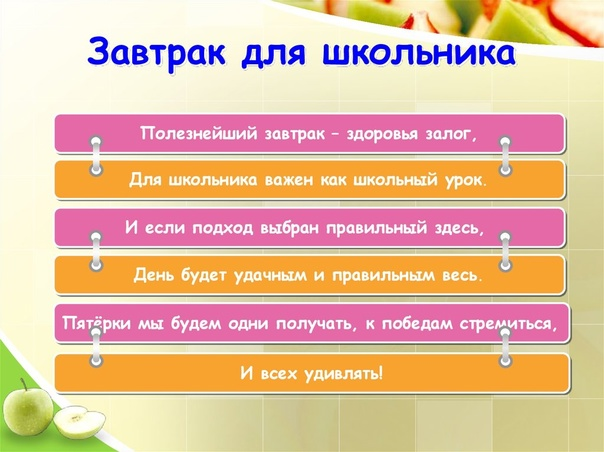